Figure 1. Localization of AIP in the cebus monkey based on corticocortical connectivity with PMv. (A) Map of ...
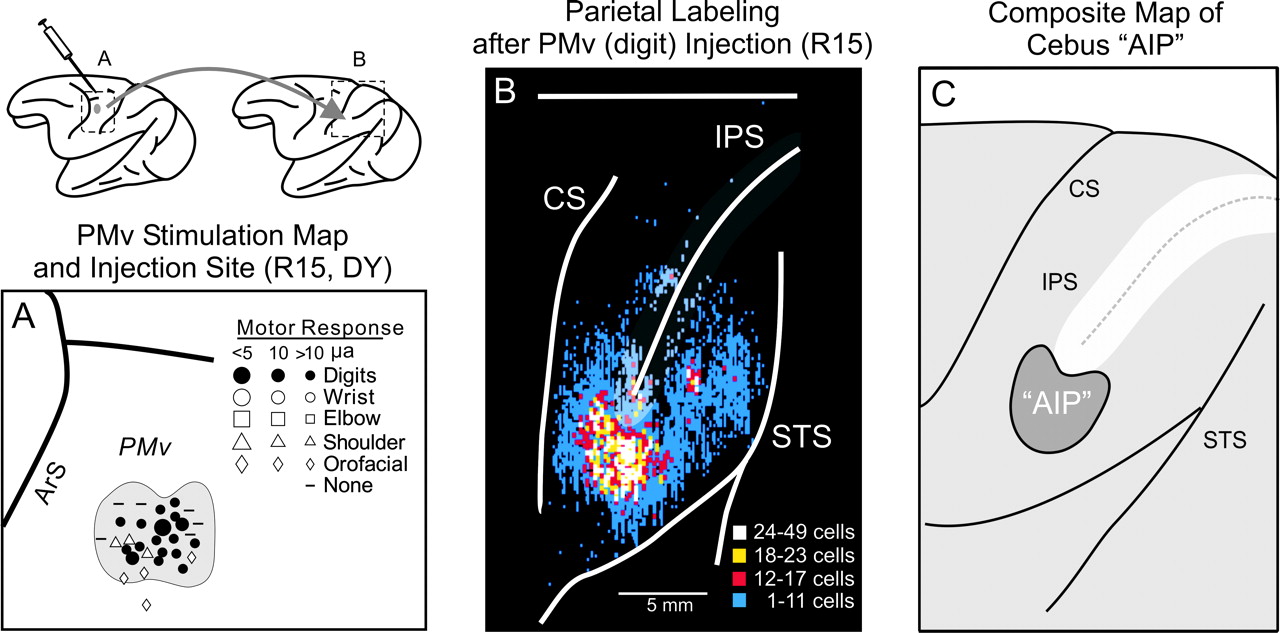 Cereb Cortex, Volume 15, Issue 7, July 2005, Pages 913–920, https://doi.org/10.1093/cercor/bhh190
The content of this slide may be subject to copyright: please see the slide notes for details.
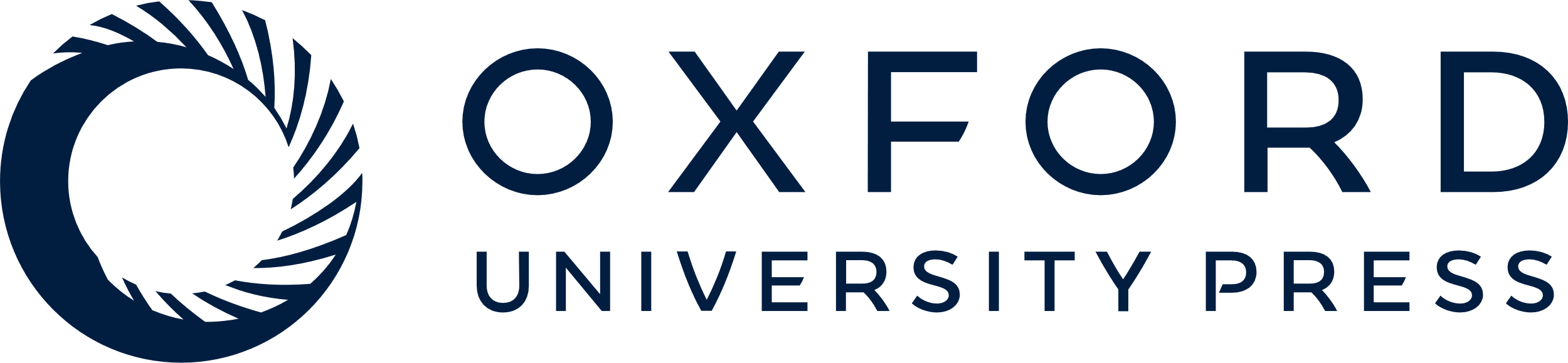 [Speaker Notes: Figure 1. Localization of AIP in the cebus monkey based on corticocortical connectivity with PMv. (A) Map of microstimulation sites (symbols) on the cortical surface of cebus monkey R15 and boundary of the digit region of PMv injected with diamidino yellow (DY). (B) Cortical surface map showing density and location of labeled neurons after DY injection at the site shown in (A). (C) Composite map indicating the region within parietal cortex where densest labeling occurred after injection of the digit representation in PMv in experiments R15 and R24 (shaded area). AIP, anterior intraparietal area; ArS, arcuate sulcus; CS, central sulcus; IPS, intraparietal sulcus; PMv, ventral premotor area; STS, superior temporal sulcus.


Unless provided in the caption above, the following copyright applies to the content of this slide: Cerebral Cortex V 15 N 7 © Oxford University Press 2004; all rights reserved]
Figure 2. Localization of injection sites in AIP of the cebus monkey. (A) Cortical surface map showing the density and ...
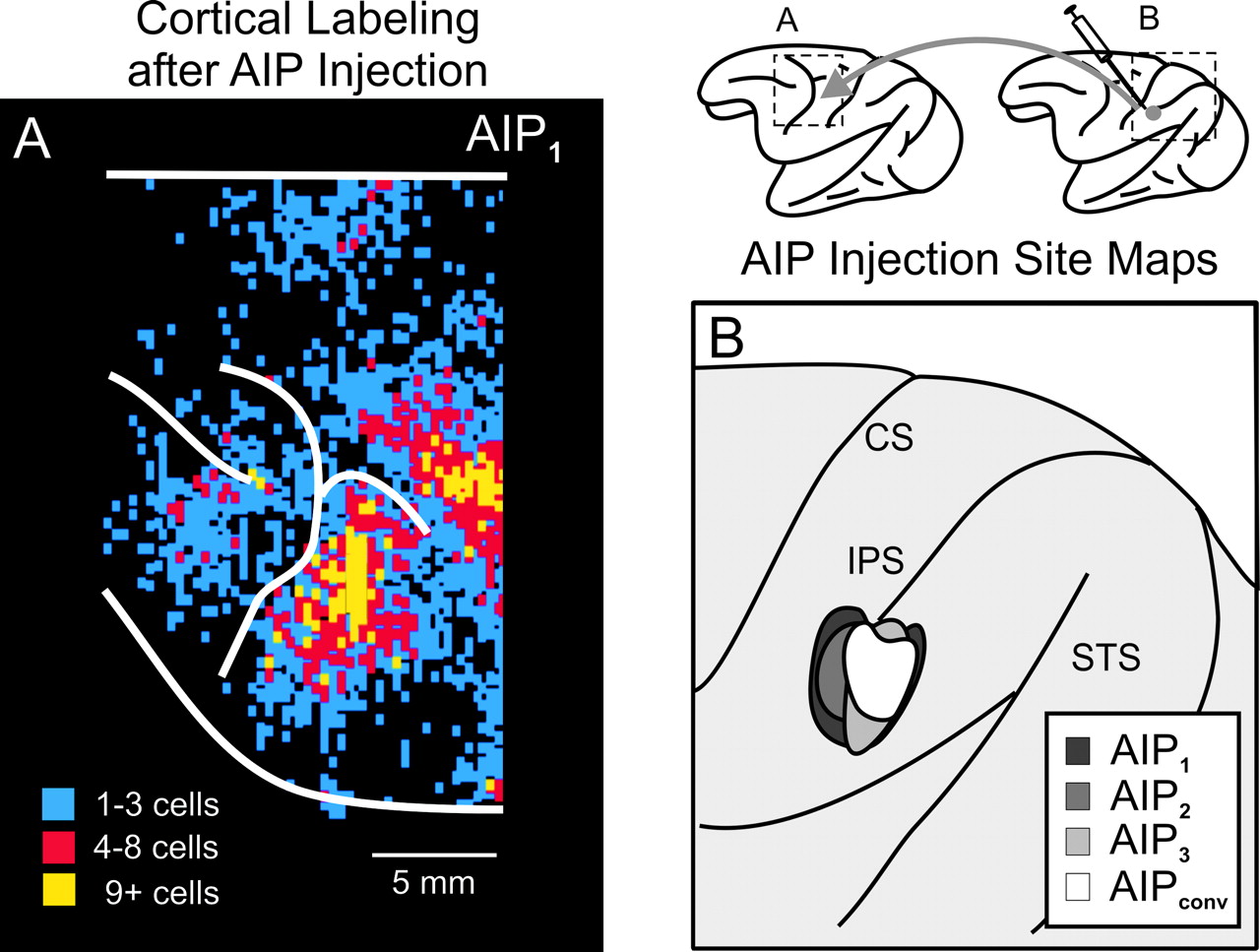 Cereb Cortex, Volume 15, Issue 7, July 2005, Pages 913–920, https://doi.org/10.1093/cercor/bhh190
The content of this slide may be subject to copyright: please see the slide notes for details.
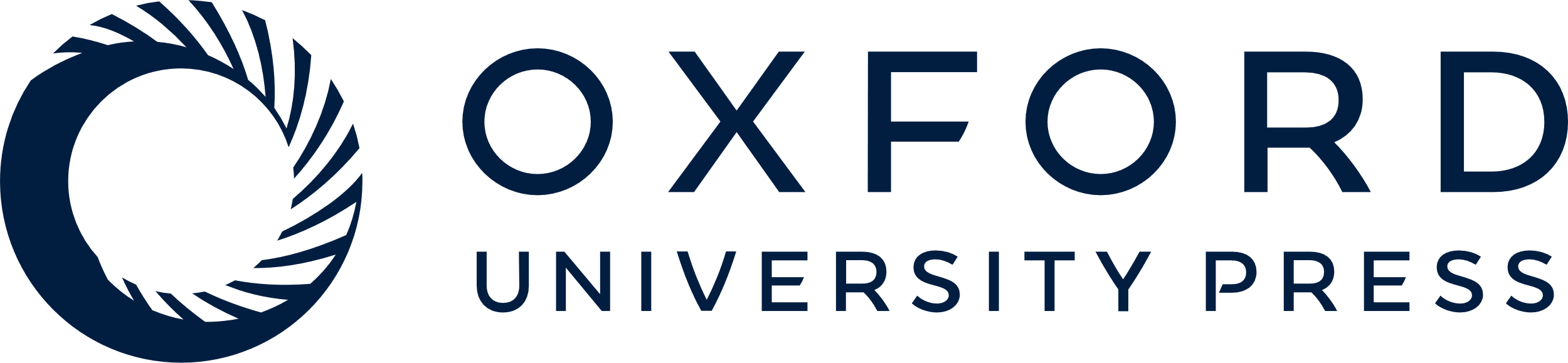 [Speaker Notes: Figure 2. Localization of injection sites in AIP of the cebus monkey. (A) Cortical surface map showing the density and location of labeled neurons in the hand region of PMv after injections of rabies in AIP1. (B) Composite map of AIP injection sites for three rabies experiments (AIP1–AIP3) and one conventional tracer (DY) experiment (AIPconv).


Unless provided in the caption above, the following copyright applies to the content of this slide: Cerebral Cortex V 15 N 7 © Oxford University Press 2004; all rights reserved]
Figure 3. Distribution and density of SNpr neurons that project to AIP. Top: rostrocaudal distribution of labeled ...
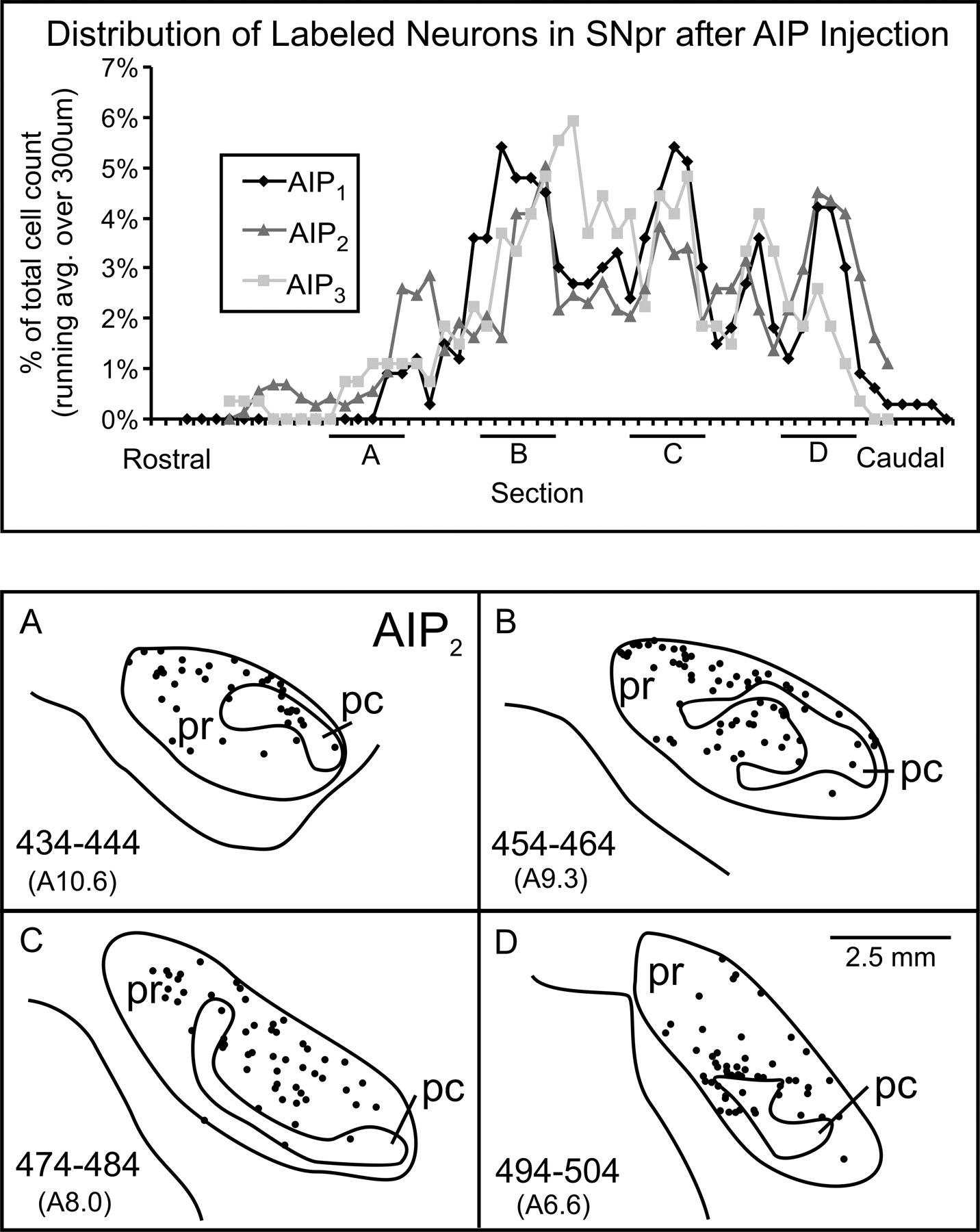 Cereb Cortex, Volume 15, Issue 7, July 2005, Pages 913–920, https://doi.org/10.1093/cercor/bhh190
The content of this slide may be subject to copyright: please see the slide notes for details.
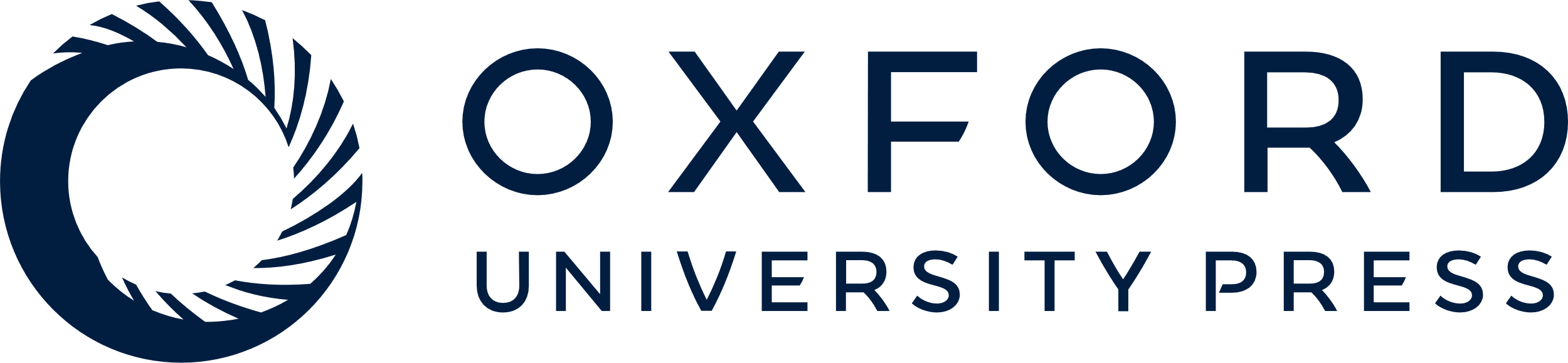 [Speaker Notes: Figure 3. Distribution and density of SNpr neurons that project to AIP. Top: rostrocaudal distribution of labeled neurons in SNpr after AIP injections of rabies in three experiments (AIP1–AIP3). Bottom: cross sections of the substantia nigra showing the location of ‘second-order’ neurons (dots) labeled after transport of rabies virus injected in AIP. Each panel includes the labeled neurons from five sections (100 μm apart). Numbers in parentheses below section numbers indicate approximate rostrocaudal position of the sections according to Olszewski (1952). SNpc; substantia nigra pars compacta; SNpr, substantia nigra pars reticulata.


Unless provided in the caption above, the following copyright applies to the content of this slide: Cerebral Cortex V 15 N 7 © Oxford University Press 2004; all rights reserved]
Figure 4. Distribution and density of dentate neurons that project to AIP. Top: unfolded map of the dentate nucleus of ...
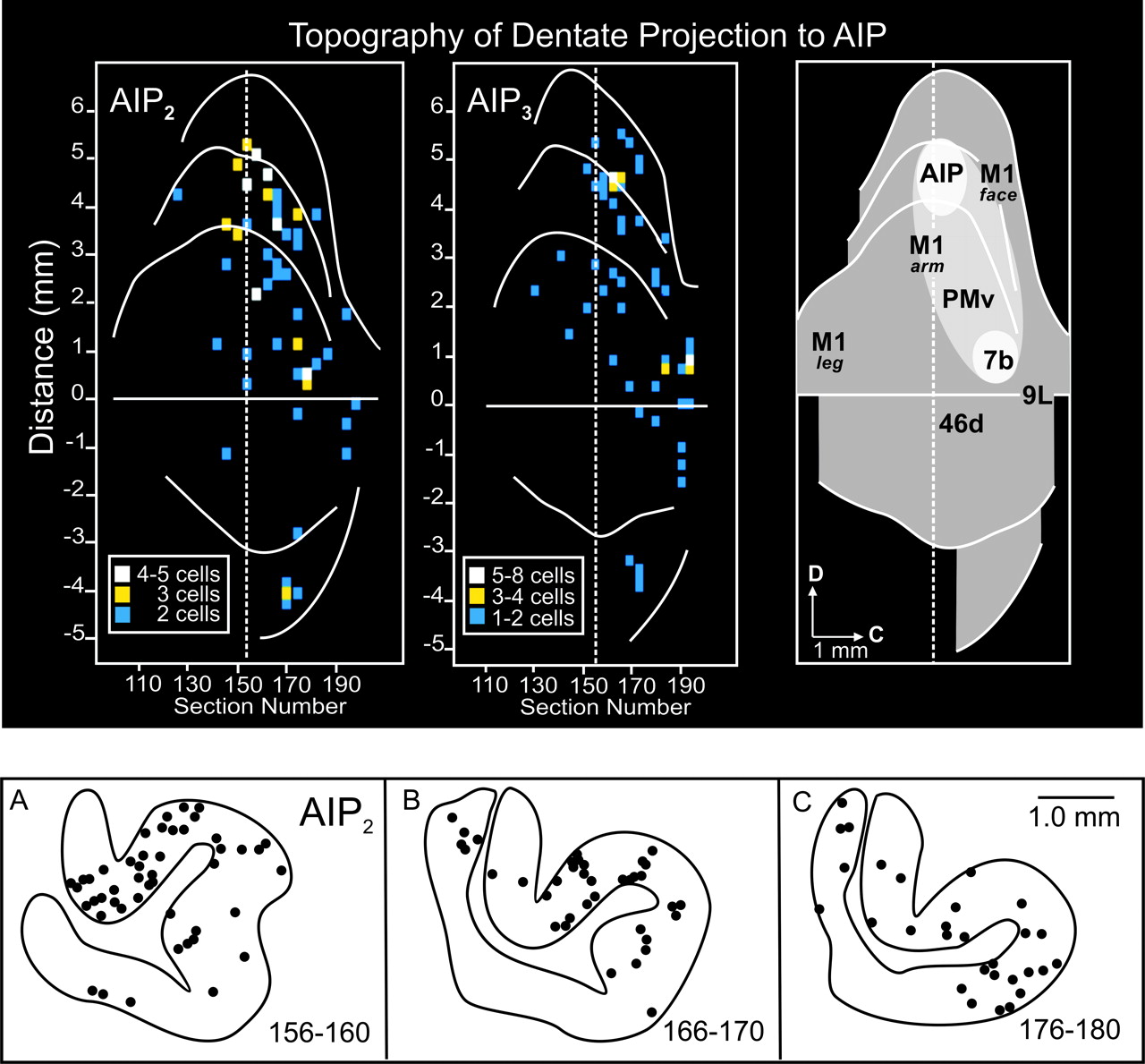 Cereb Cortex, Volume 15, Issue 7, July 2005, Pages 913–920, https://doi.org/10.1093/cercor/bhh190
The content of this slide may be subject to copyright: please see the slide notes for details.
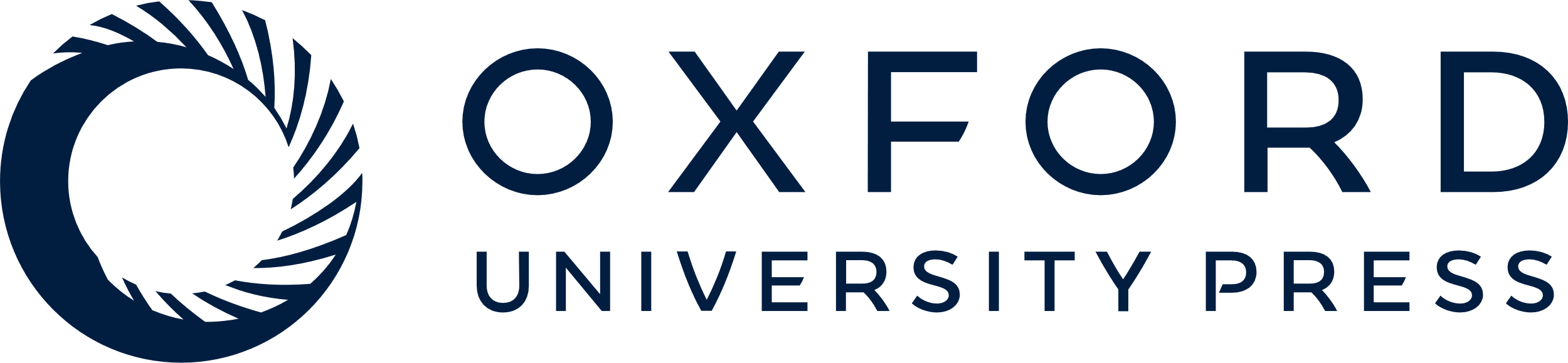 [Speaker Notes: Figure 4. Distribution and density of dentate neurons that project to AIP. Top: unfolded map of the dentate nucleus of AIP2 (left), AIP3 (middle), and composite map (right). The maps of the dentate were created by unfolding serial coronal sections through the nucleus (for detailed methods, see Dum and Strick, 2003). The map was reconstructed from every other coronal section through the nucleus. White regions on the composite map indicate areas of densest labeling. The light gray region indicates the location of the low-density field of labeled neurons (see text for details). The labels on the composite map indicate the location of dentate output channels to other frontal, motor and parietal areas of cortex. Bottom: cross sections of the dentate nucleus showing the location of ‘second-order’ neurons (dots) labeled after transport of rabies virus from AIP. Each panel includes the labeled neurons from three sections (100 μm apart).


Unless provided in the caption above, the following copyright applies to the content of this slide: Cerebral Cortex V 15 N 7 © Oxford University Press 2004; all rights reserved]
Figure 5. Summary of cerebellar and basal ganglia projections to AIP, PMv and M1. Heavy arrows indicate primary ...
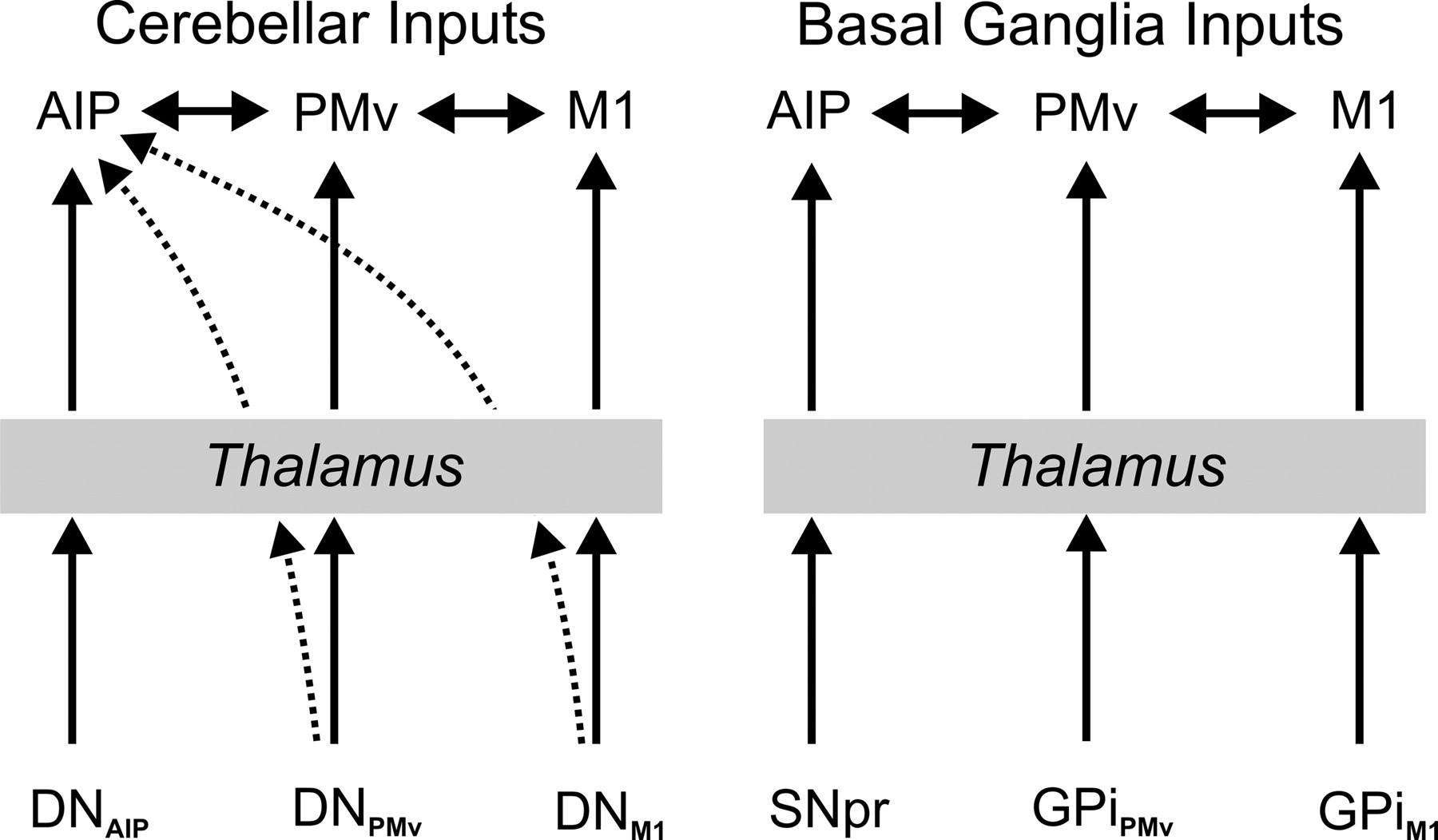 Cereb Cortex, Volume 15, Issue 7, July 2005, Pages 913–920, https://doi.org/10.1093/cercor/bhh190
The content of this slide may be subject to copyright: please see the slide notes for details.
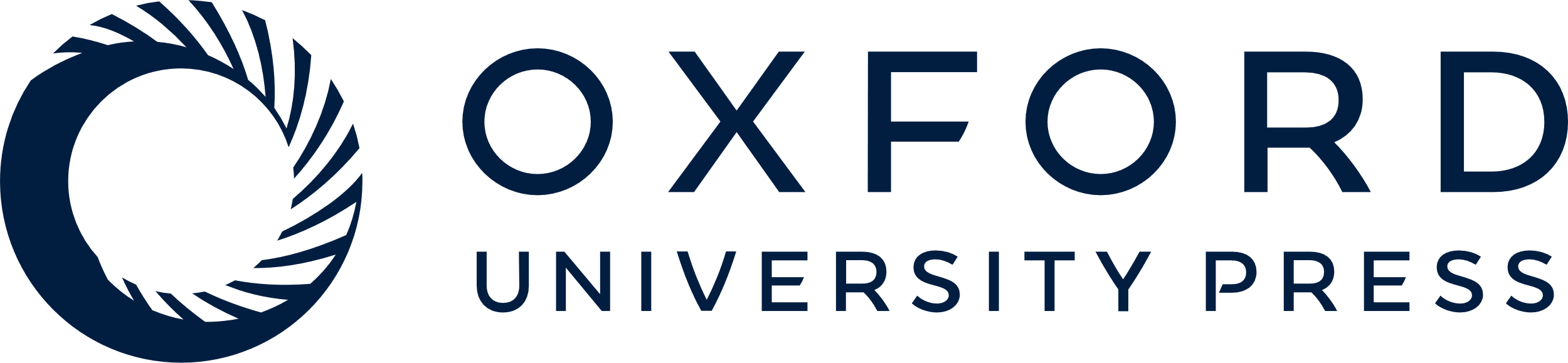 [Speaker Notes: Figure 5. Summary of cerebellar and basal ganglia projections to AIP, PMv and M1. Heavy arrows indicate primary projections from subcortical sites. Dotted arrows indicate a less dense but significant projection. Note that AIP is unique in receiving projections from cerebellar output channels that are mainly directed at other cortical areas.


Unless provided in the caption above, the following copyright applies to the content of this slide: Cerebral Cortex V 15 N 7 © Oxford University Press 2004; all rights reserved]